Hallo allemaal
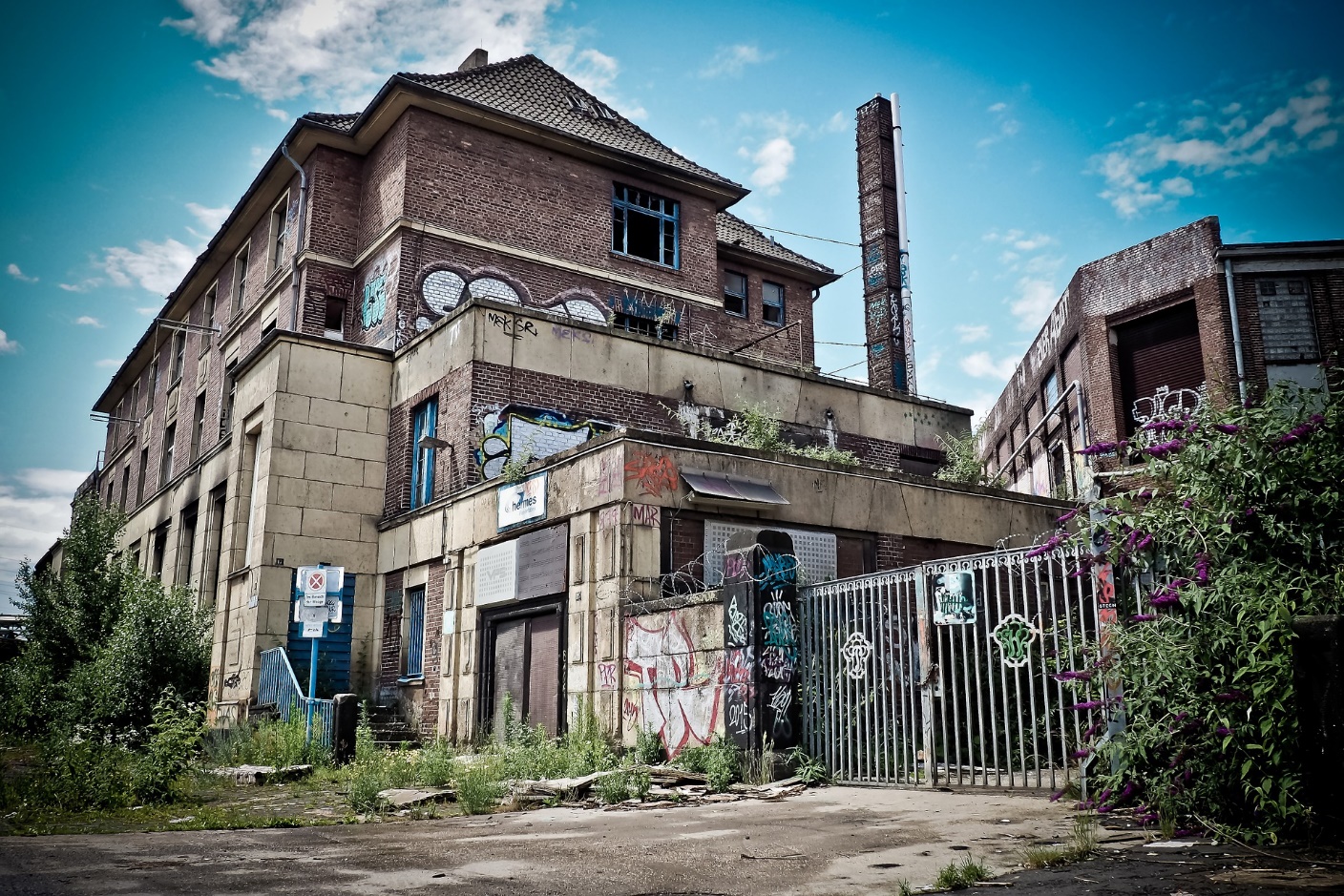 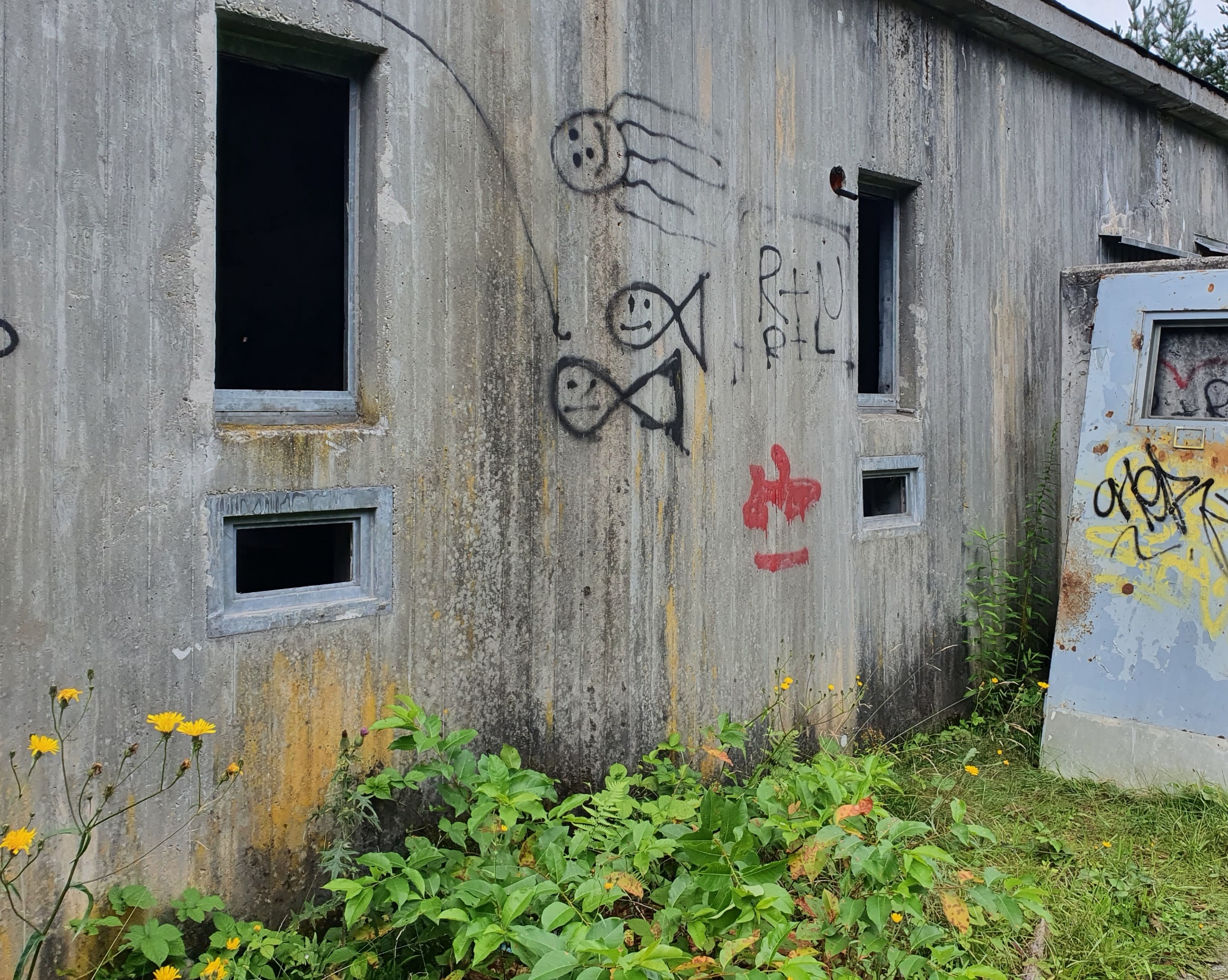 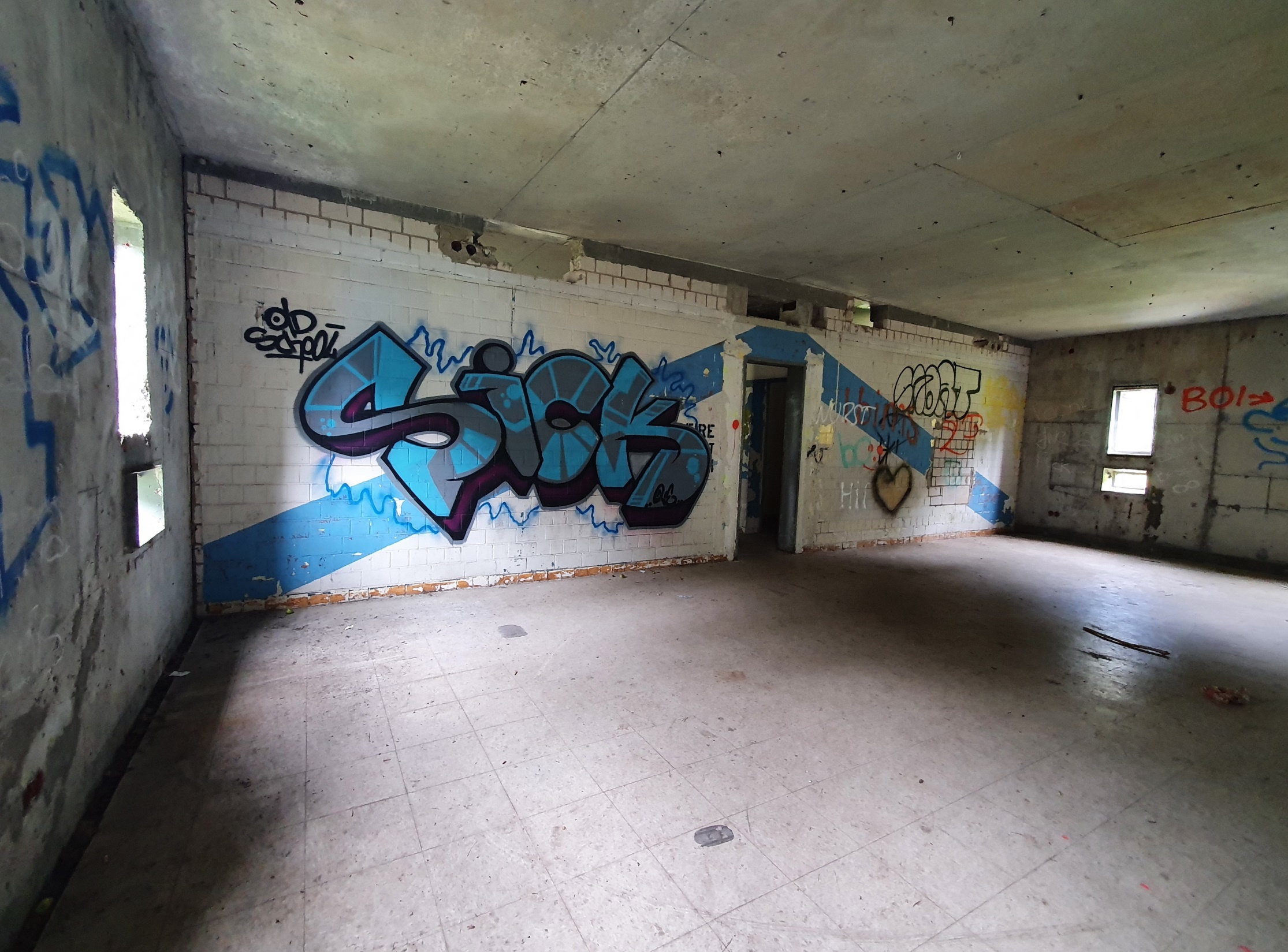 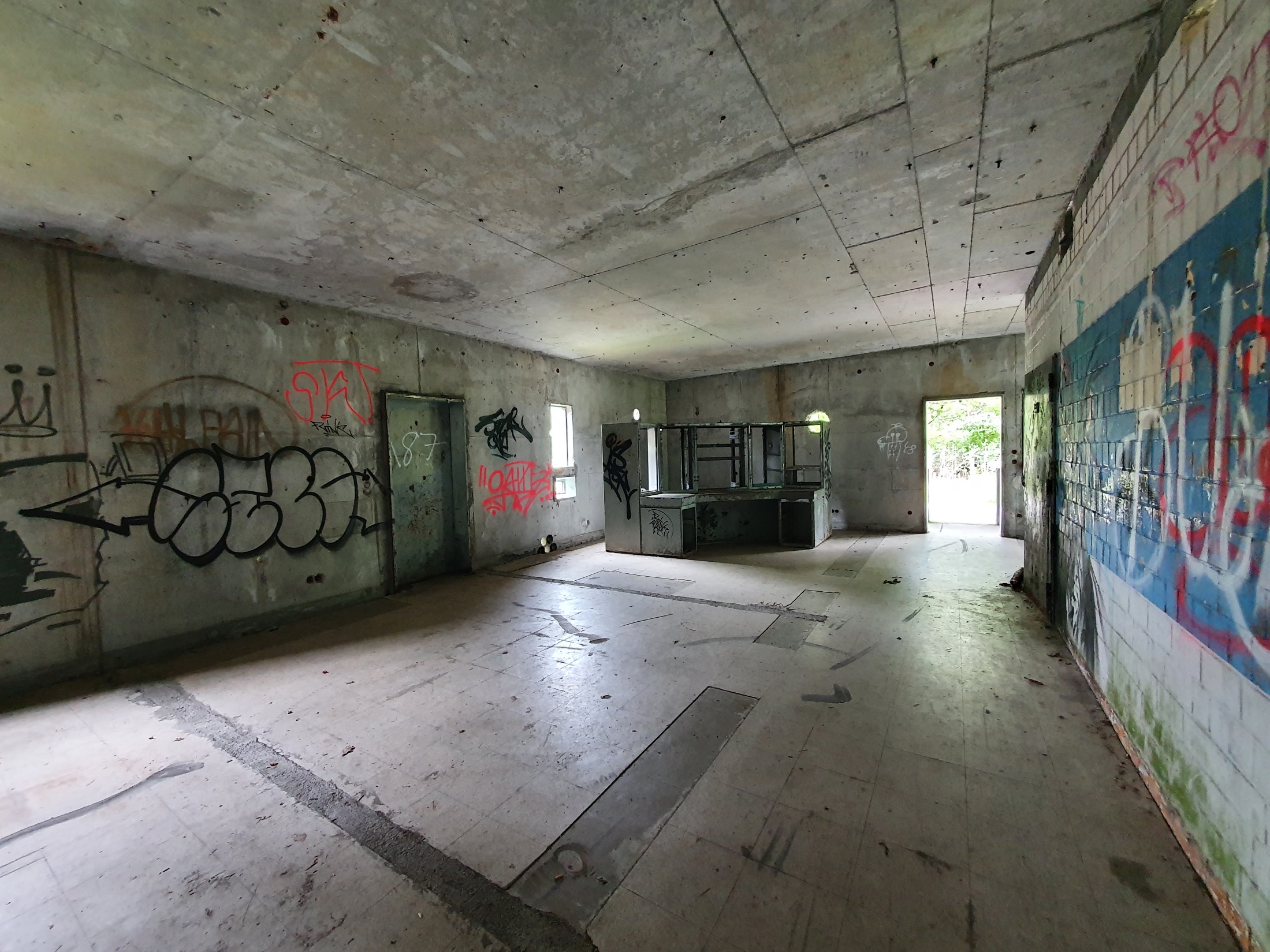 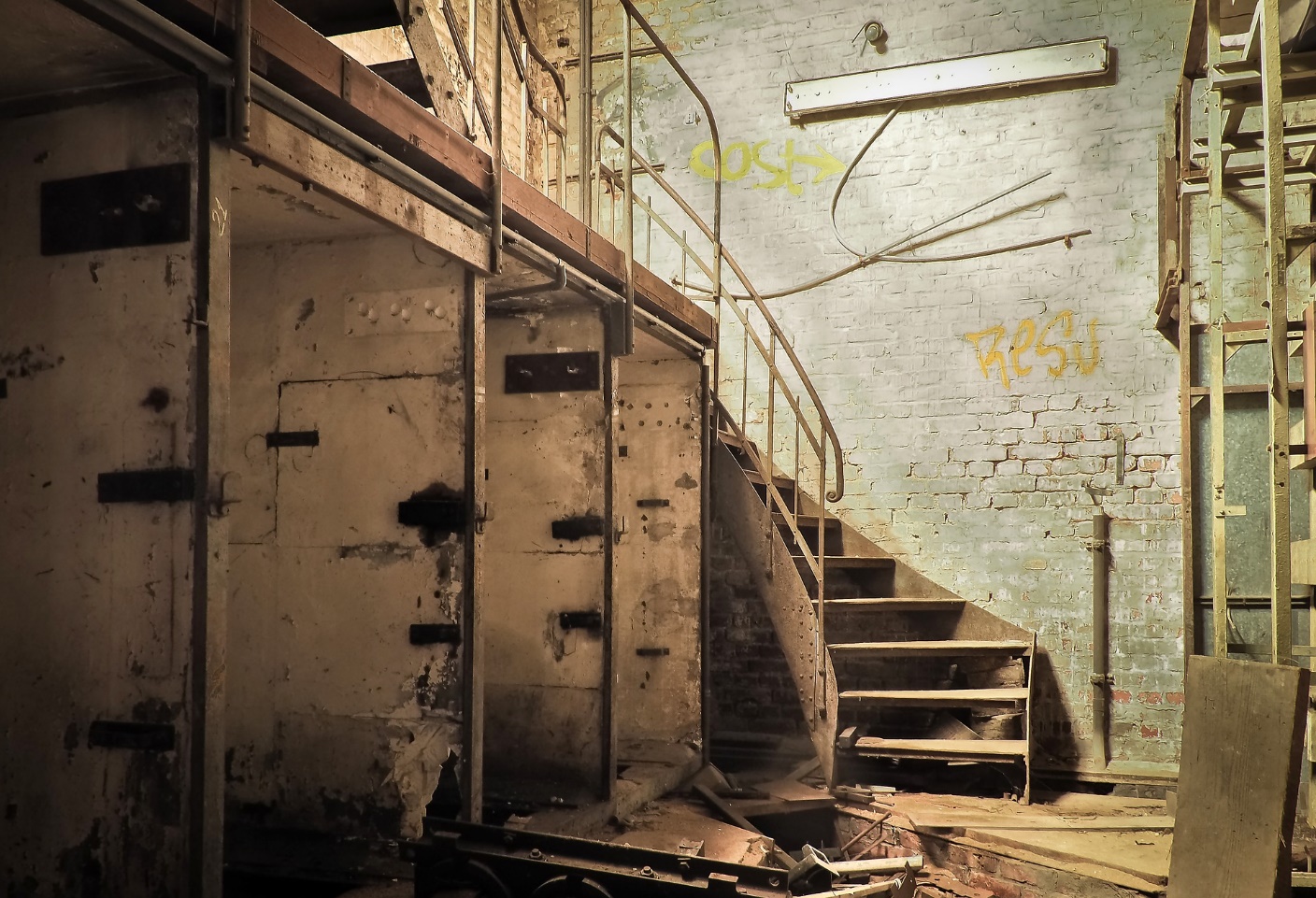 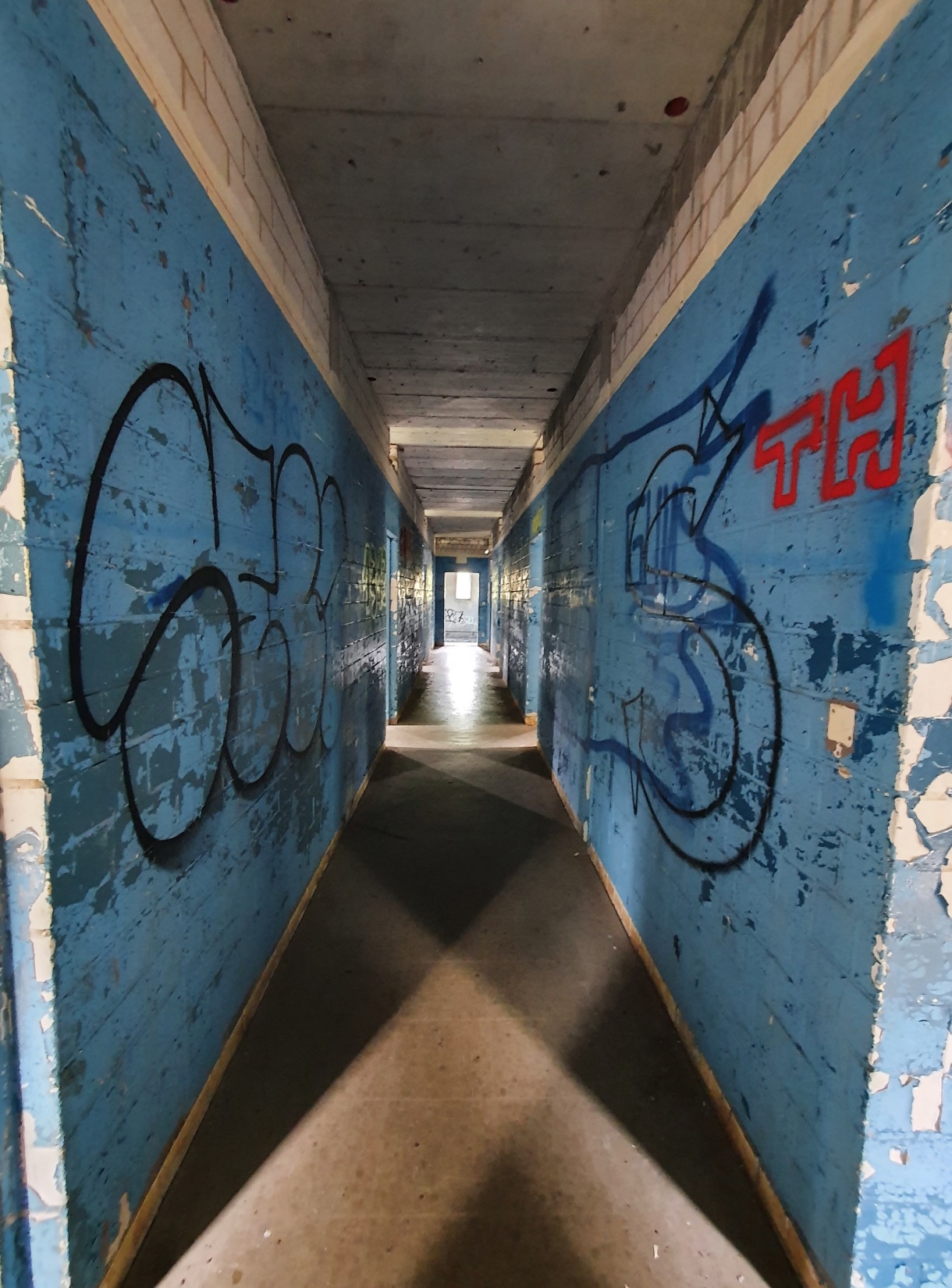 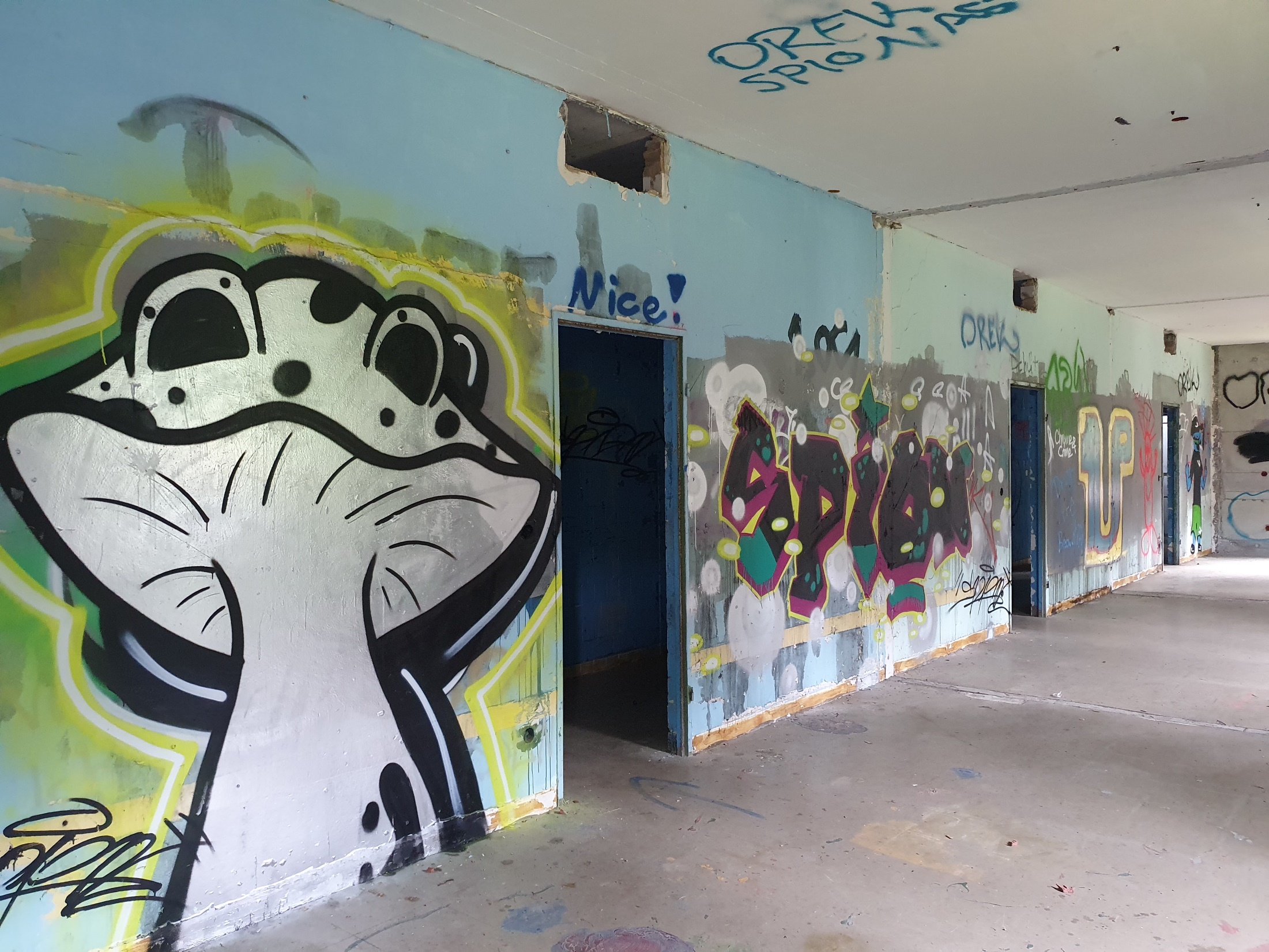